AjaxShannon Sullivan and Christina Durante“Even his shield makes war: and arms, for his arms, are raised.” –Ovid Book XII
Antimenes Painter Attic Black-figure vessel, c. 520-510 BCE Muee du Louvre, Paris, France Ajax carrying the body of Achilles
Douris Painter Red-figure cup, c. 500-450 BCEKunsthistorisches Museum Agamemnon attempts to separate and hold back Ajax and Ulysses as they are competing for the armor of Achilles.
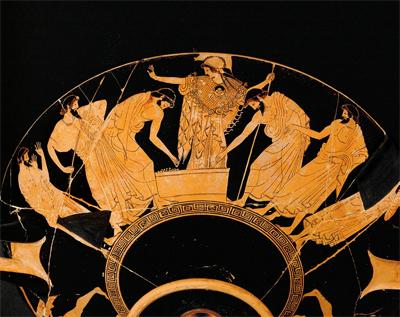 Douris PainterRed-figure cup, c. 500-450 BCE Kunsthistorisches MuseumAthena is portrayed in the middle as Ulysses (right) and Ajax (second left) cast lots for the arms of Achilles.
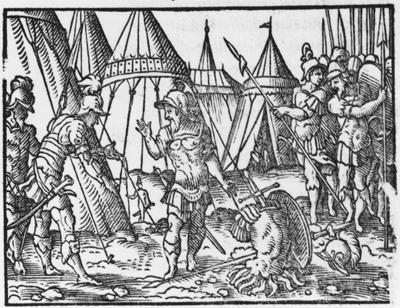 Virgil Solis German
Woodcut from the sixteenth century
Now found in Vienna


Argument between Ajax and Ulysses for Achilles armor
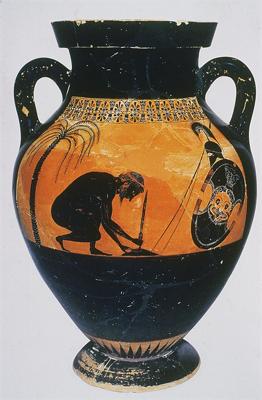 Exekias
 Attica-Black Figure vase 
540 B.C.E.
Can be found in Attike Greece 


Ajax prepares to kill himself on Hector’s sword
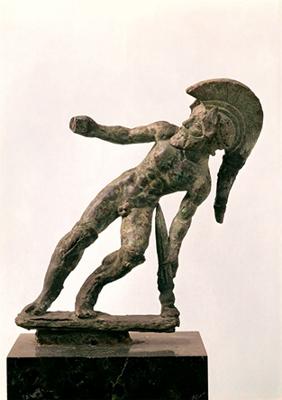 Etruscan bronze statue, c. 6th century BC Museo archeologico di Firenze Ajax “Unconquered” falls on his sword after losing to Ulysses in the debate to receive the armor of Achilles
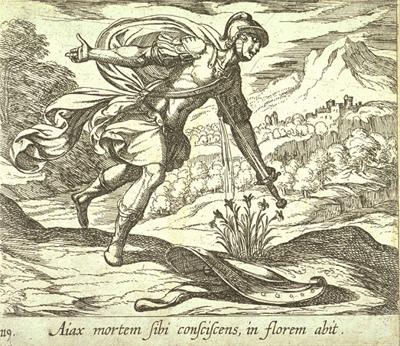 Antonio Tempesta (Italian, 1555-1630) 17th century etching Fine Arts Museum of San FranciscoThe Death of Ajax
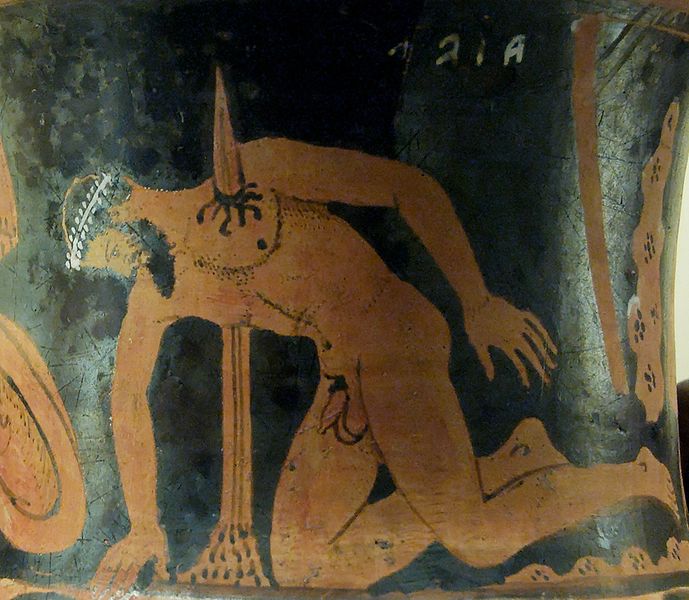 “The Suicide of Ajax the Great” Etrurian red-figure calyx-krater, c. 400-350BCEBritish Museum“…the bloodstained ground bore a purple flower from the green turf…”